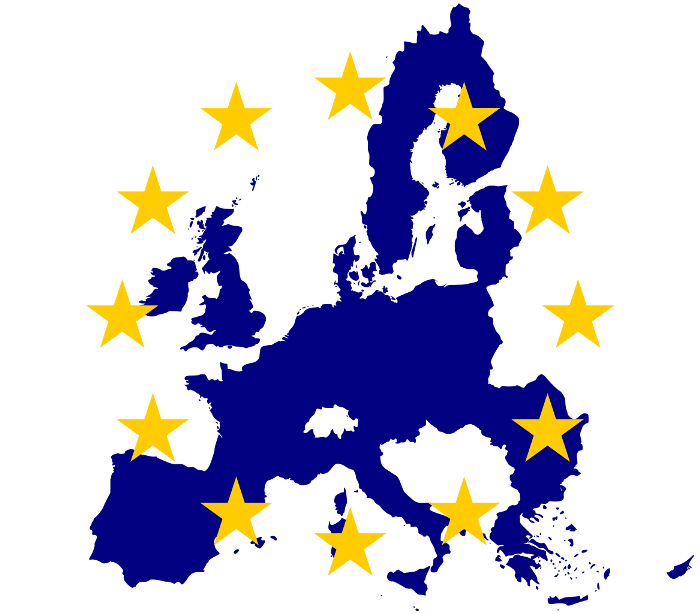 The impact of the Brexit on spain
Beatriz Ramón
Catalina manea
Andrea simón
Laura Porto
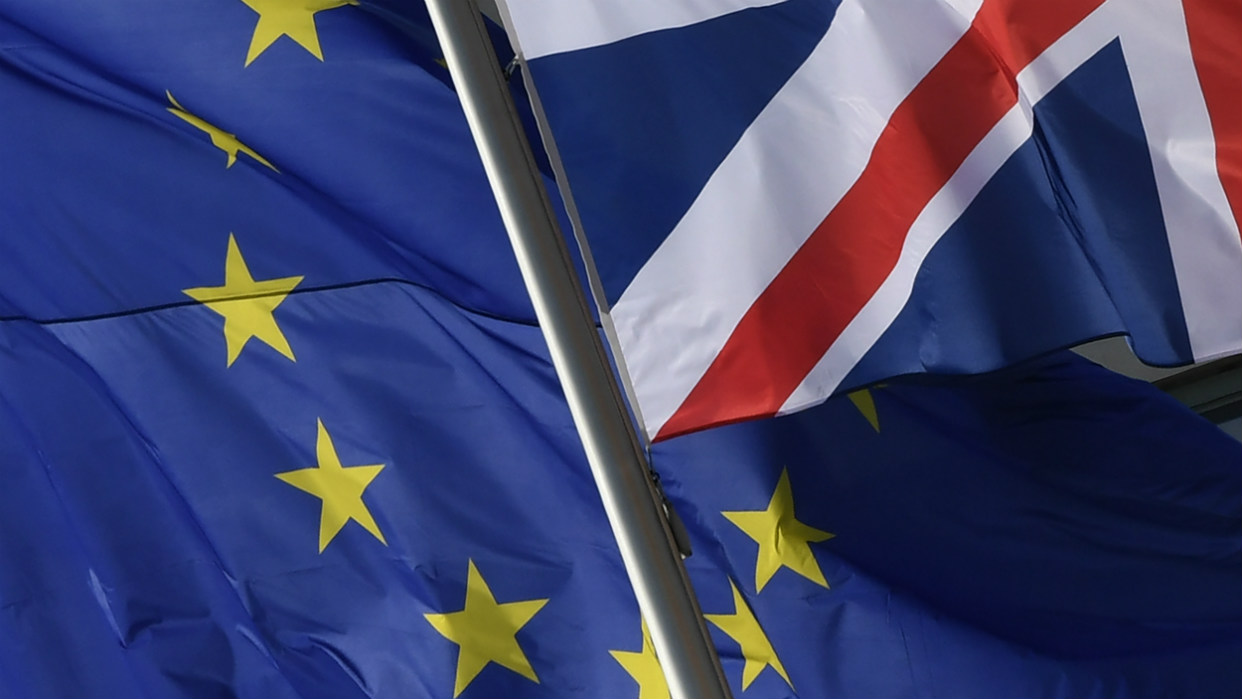 The impact of the brexit in spain
Introduction
Our country, Spain
Geographical, political and population aspects
Economic indicators

Impact on Migration and Tourism
Migration and Tourism between the UK and Spain
Consequences of the Brexit on Migration and Tourism

Impact on Trade and Investment
Is there any social impact?
1. Introduction
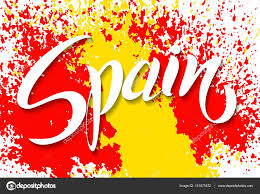 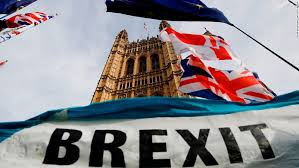 CONTROVERSIAL?
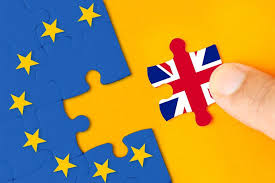 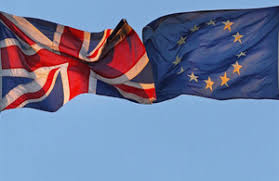 CRISIS 2008
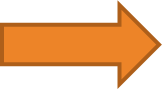 European Economic Community since 1973
Diverse
+   Cohesive
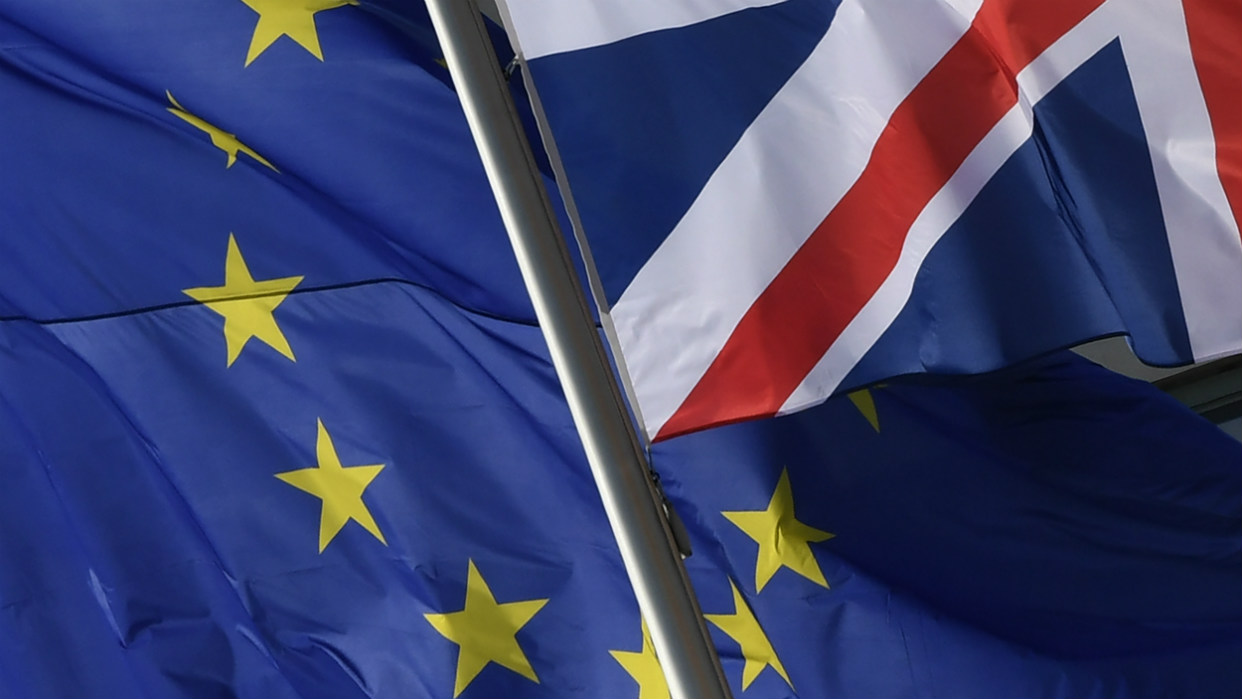 The impact of the brexit in spain
Introduction
Our country, Spain
Geographical, political and population aspects
Economic indicators

Impact on Migration and Tourism
Migration and Tourism between the UK and Spain
Consequences of the Brexit on Migration and Tourism

Impact on Trade and Investment
Is there any social impact?
2. Our country, spain
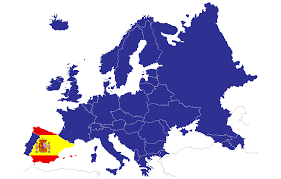 Kingdom of Spain
1st January 1986
parliamentary democracy and constitutional monarchy
17 autonomous communities and 2 autonomous cities
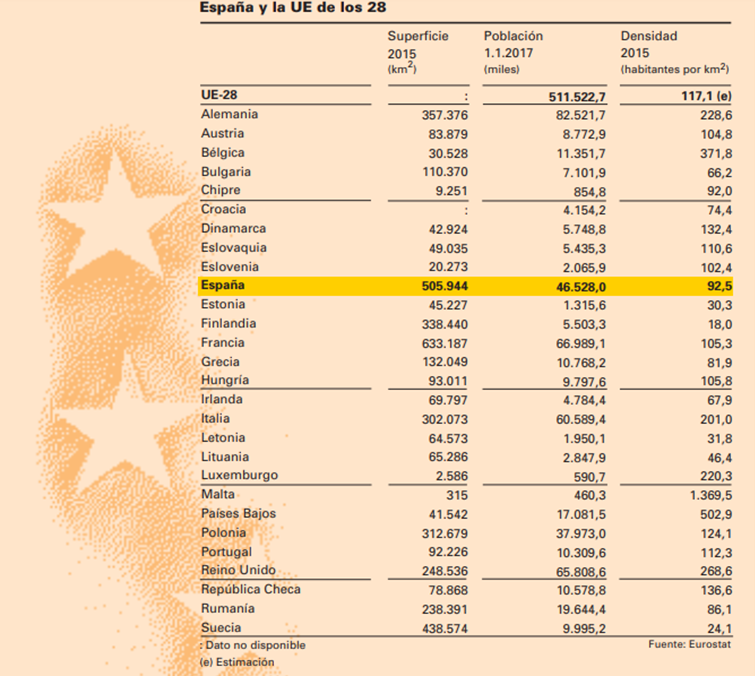 Extension
Population
Density
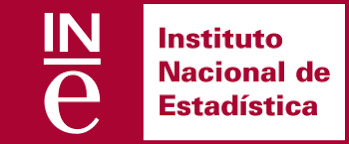 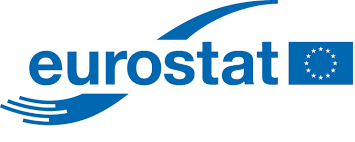 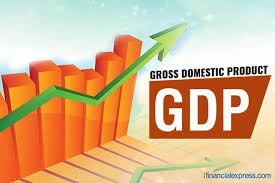 “Rate of variation in GDP volume”
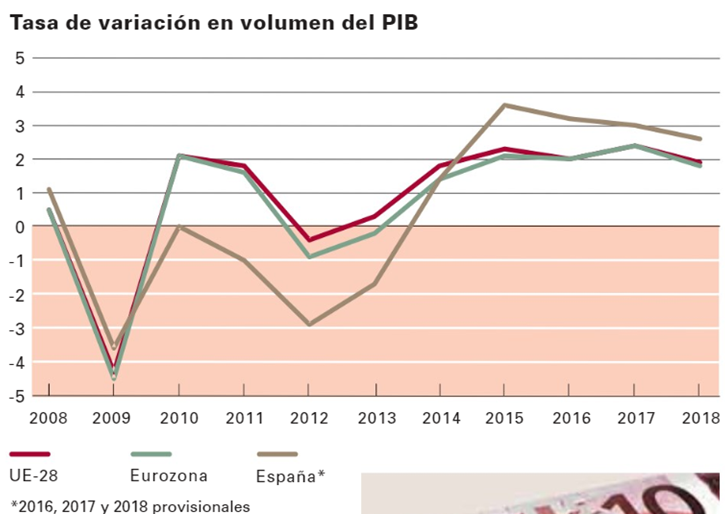 The GDP per capita of Spain in 2018 was about 25.730€, 760€, higher than in 2017 that was about 24.970€.
The value of gross domestic product at current prices in 2018 was about 1.208.248 million of euros and that means a nominal variation rate of 3,6%. In terms of volume, the variation is of 2,6% compared to 2017. Five years of sustained GDP growth.
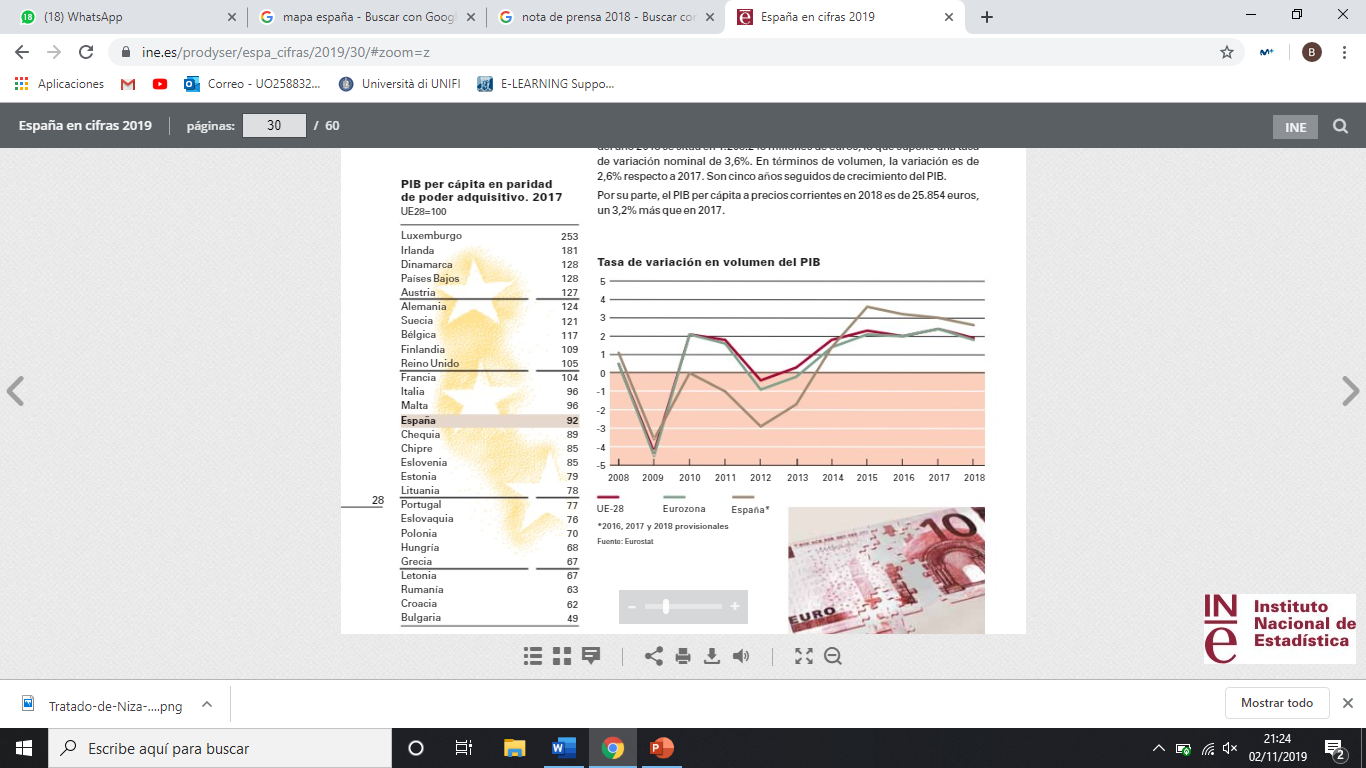 Purchasing Power Parity, 2017
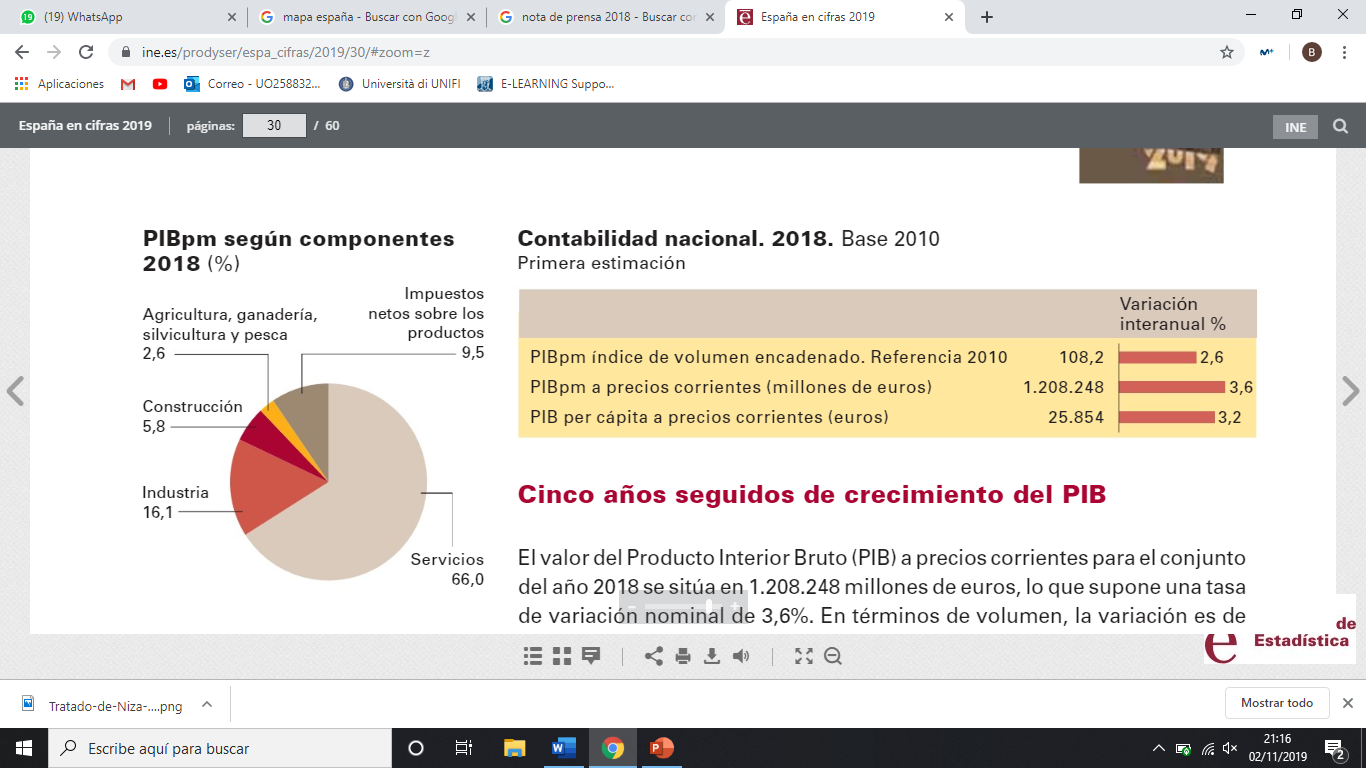 GDP at market prices, 2018
15th
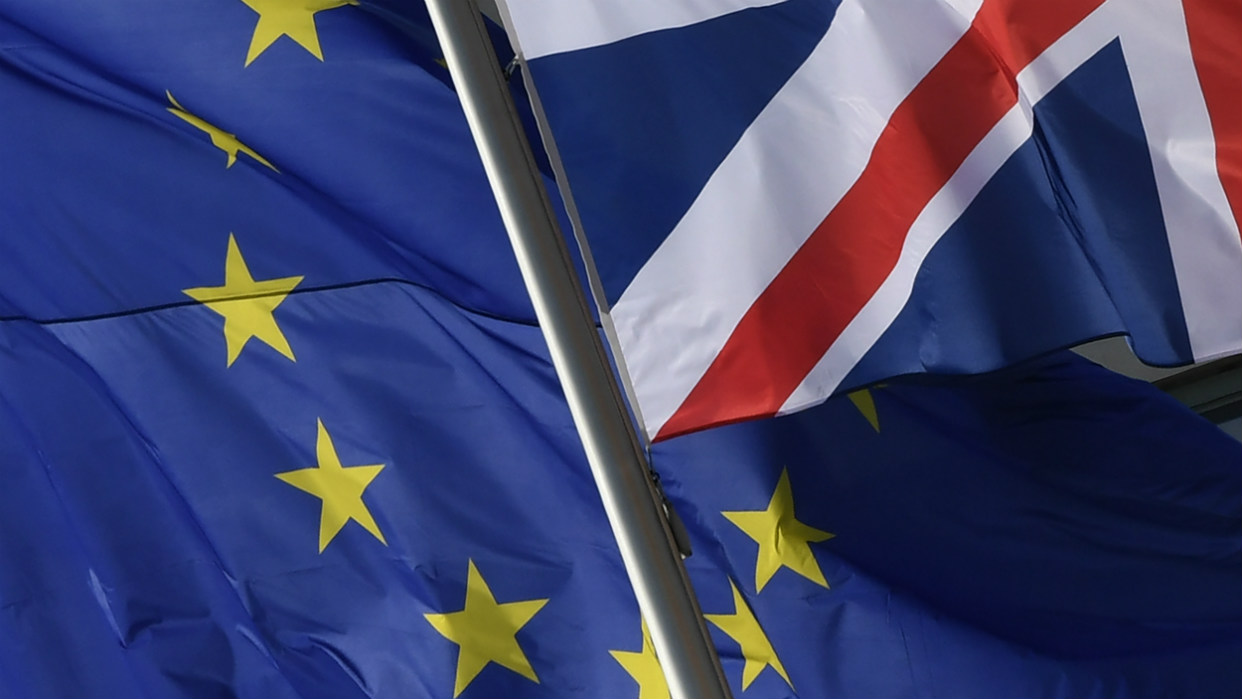 The impact of the brexit in spain
Introduction
Our country, Spain
Geographical, political and population aspects
Economic indicators

Impact on Migration and Tourism
Migration and Tourism between the UK and Spain
Consequences of the Brexit on Migration and Tourism

Impact on Trade and Investment
Is there any social impact?
3. MIGRATION AND TOURISM BETWEEN THE UK AND SPAIN
MIGRATION
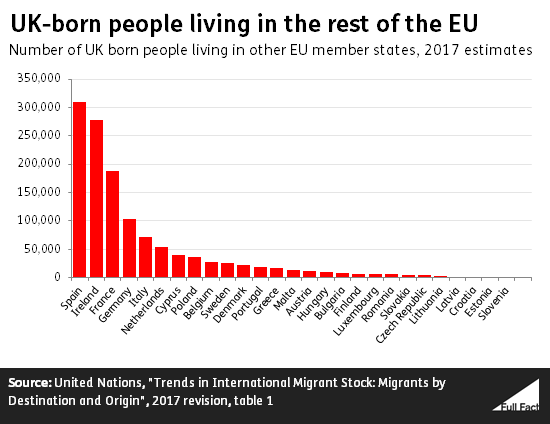 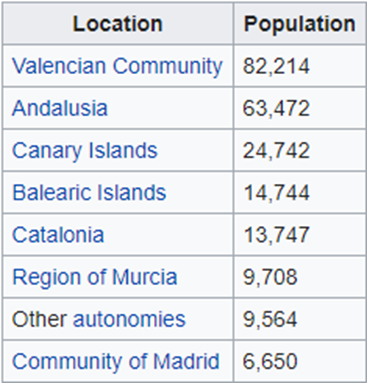 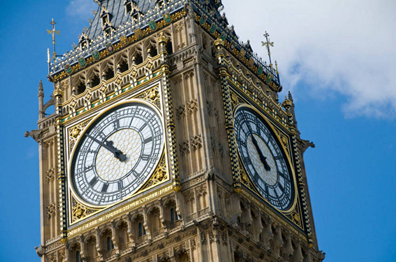 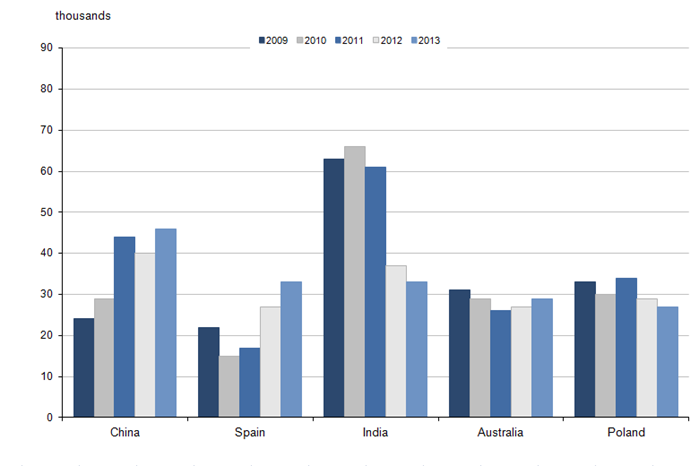 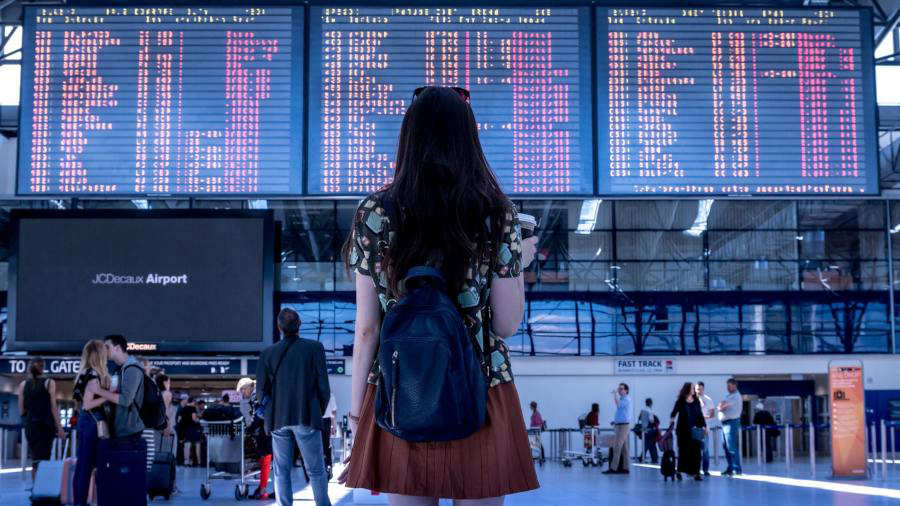 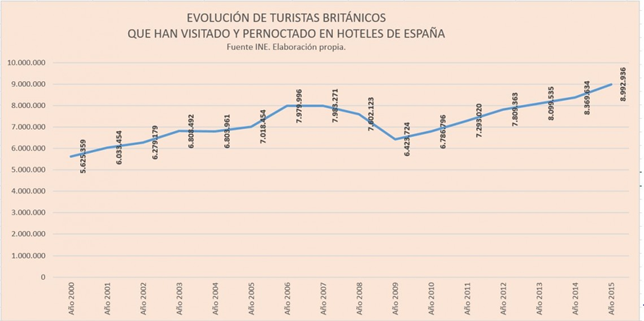 TOURISM
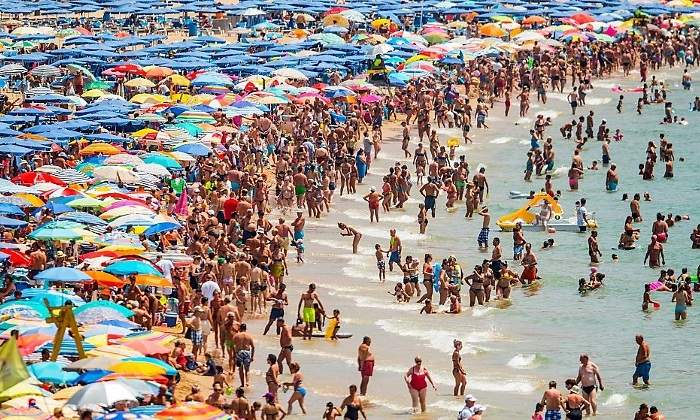 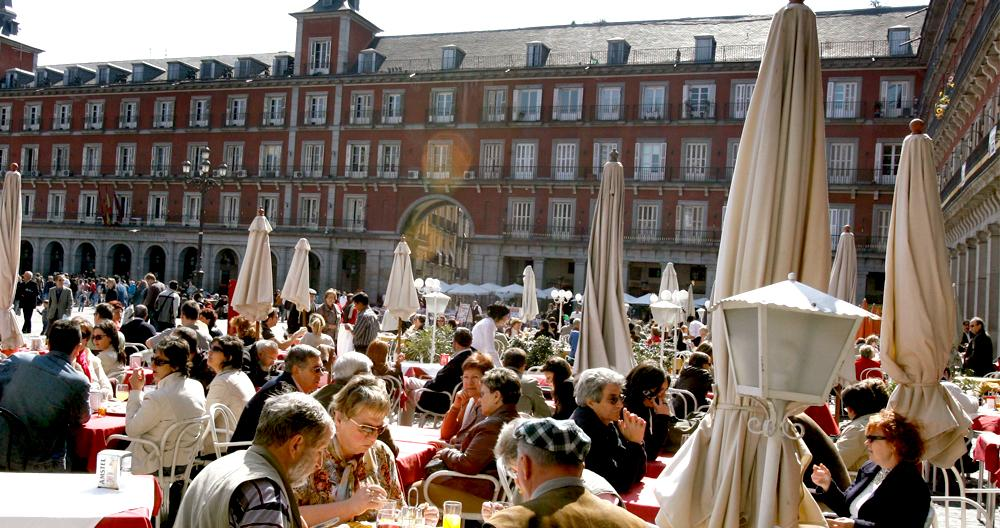 BREXIT CONSEQUENCES
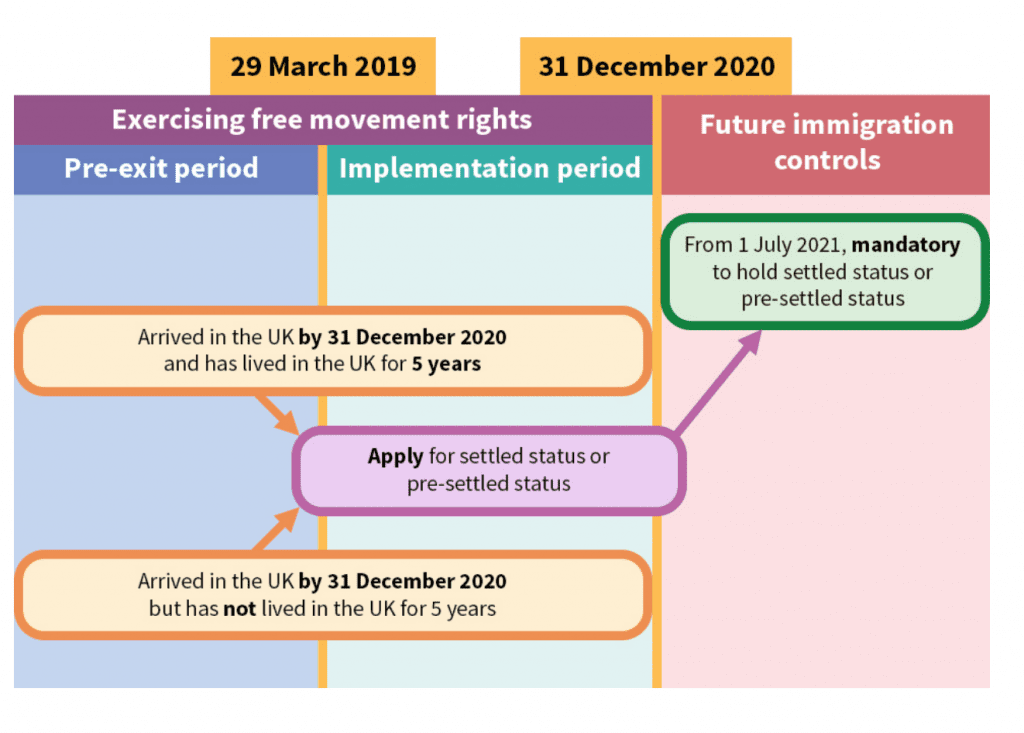 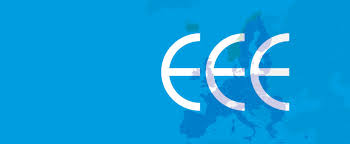 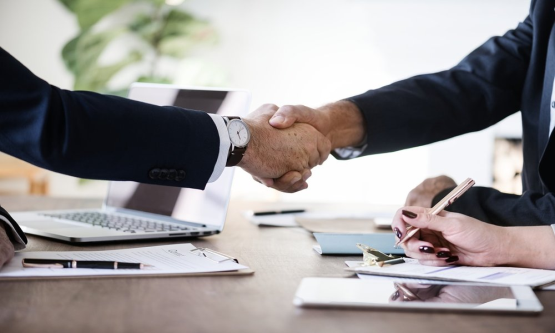 BRITISH LIVING IN SPAIN
SPANISH LIVING IN THE UK
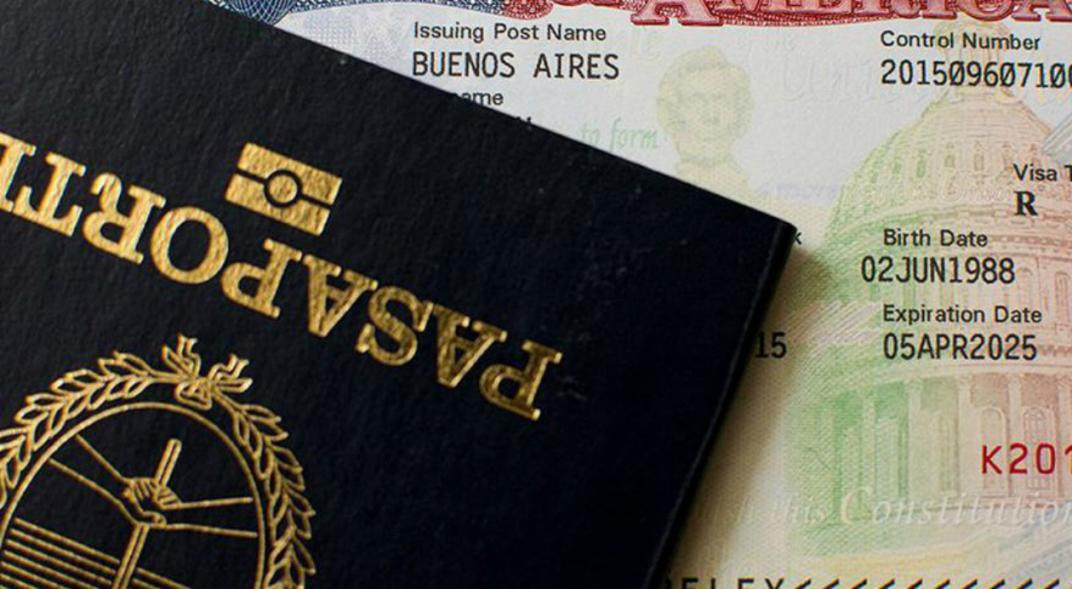 ON TOURISM
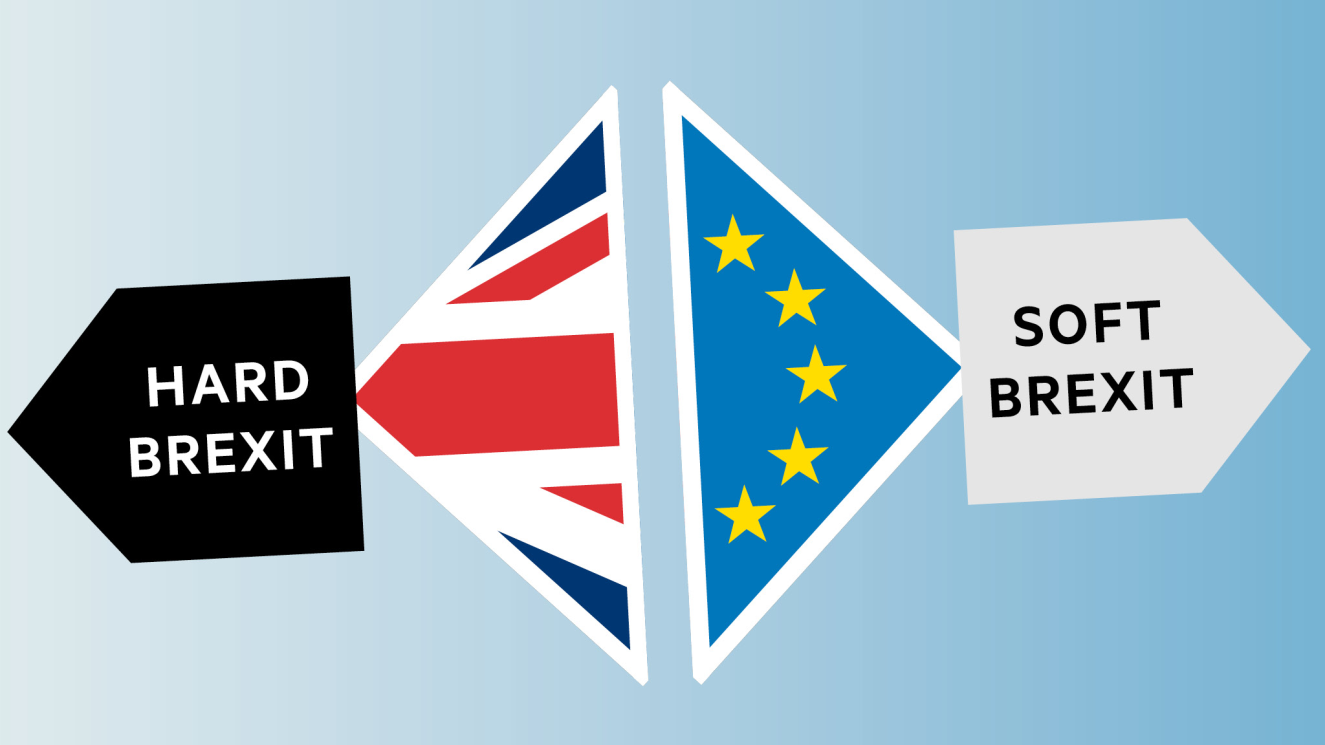 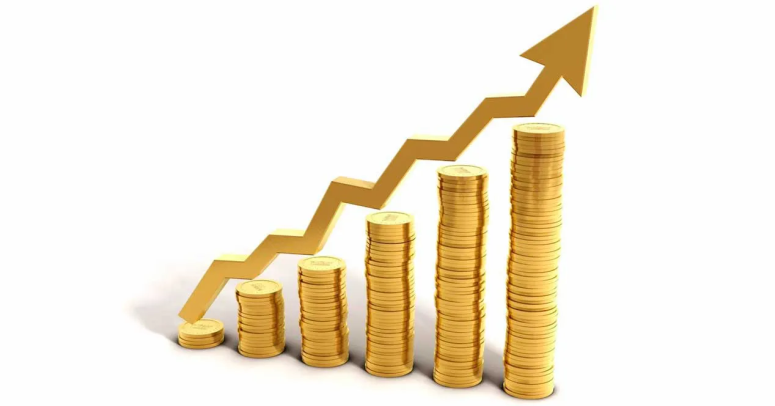 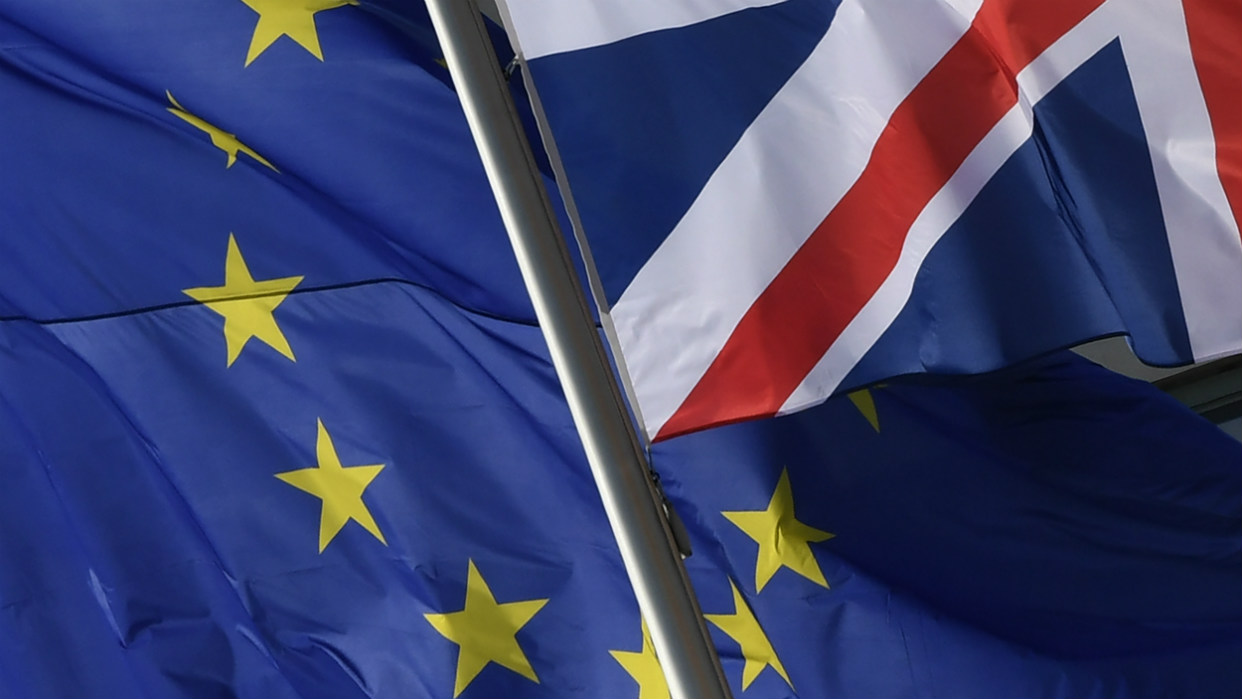 The impact of the brexit in spain
Introduction
Our country, Spain
Geographical, political and population aspects
Economic indicators

Impact on Migration and Tourism
Migration and Tourism between the UK and Spain
Consequences of the Brexit on Migration and Tourism

Impact on Trade and Investment
Is there any social impact?
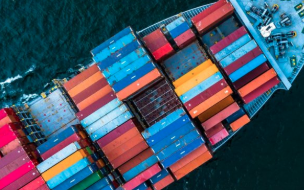 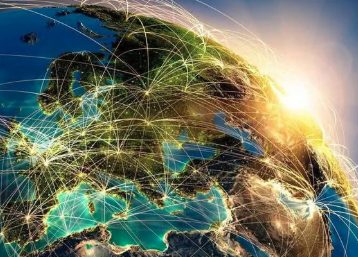 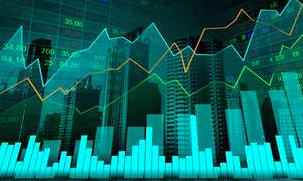 Globalisation
Increase their participation on the global value chains
Exports?
Imports?
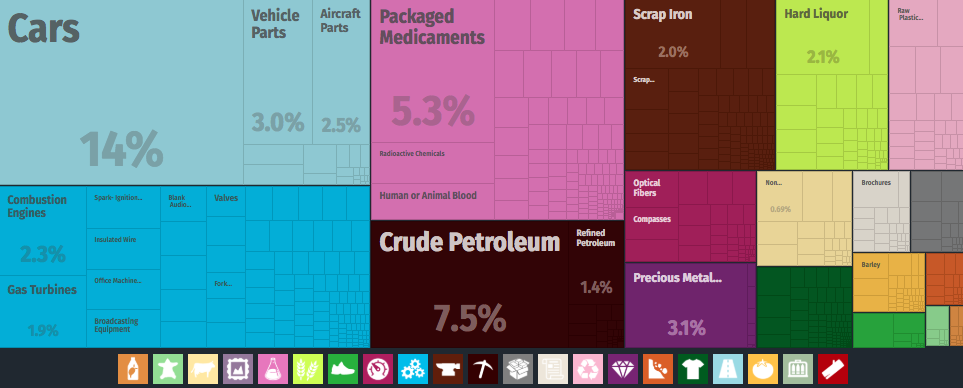 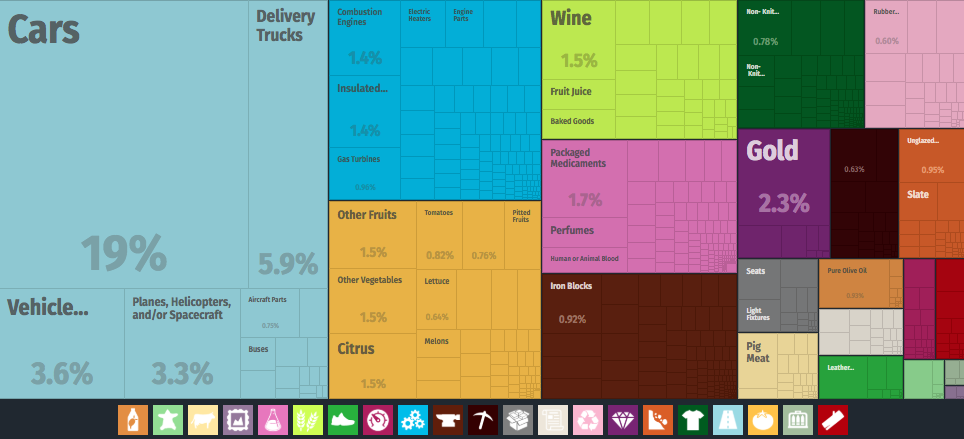 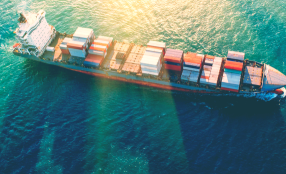 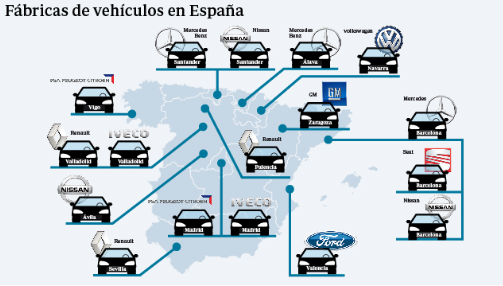 Our 5th trading partner!!
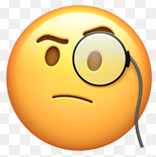 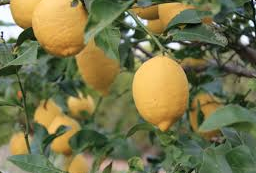 weight in terms of added value < in gross terms
And measured in terms
of added value?
And what about firms…?
Effects?
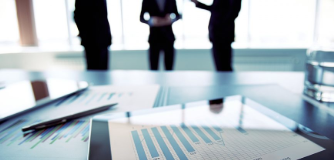 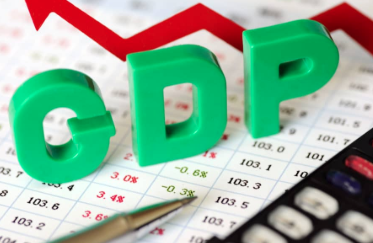 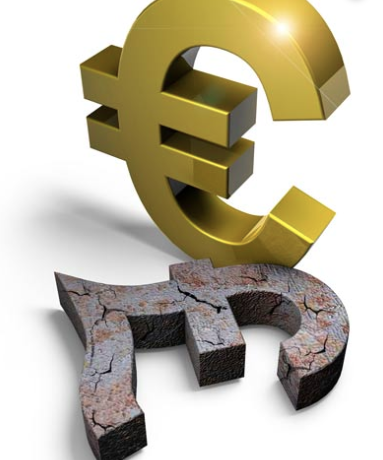 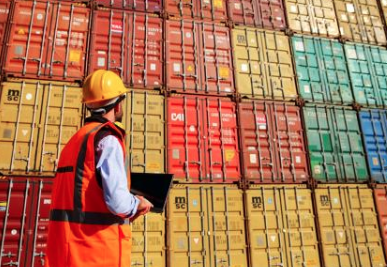 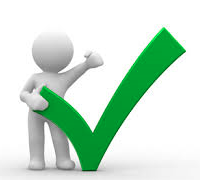 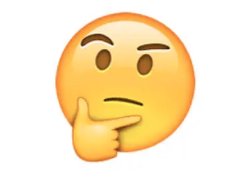 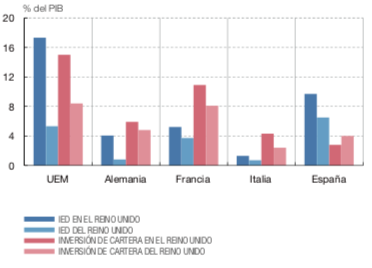 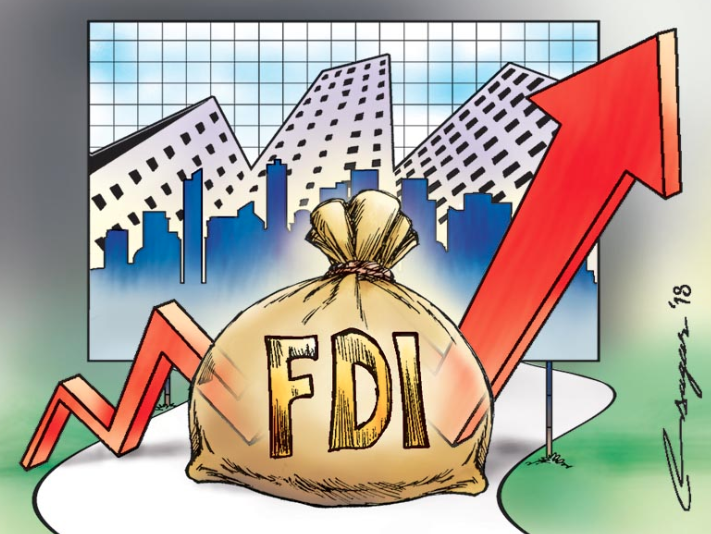 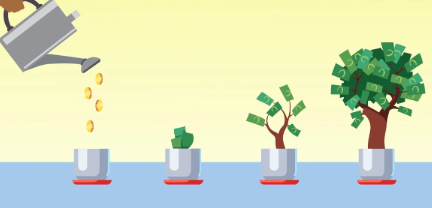 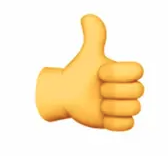 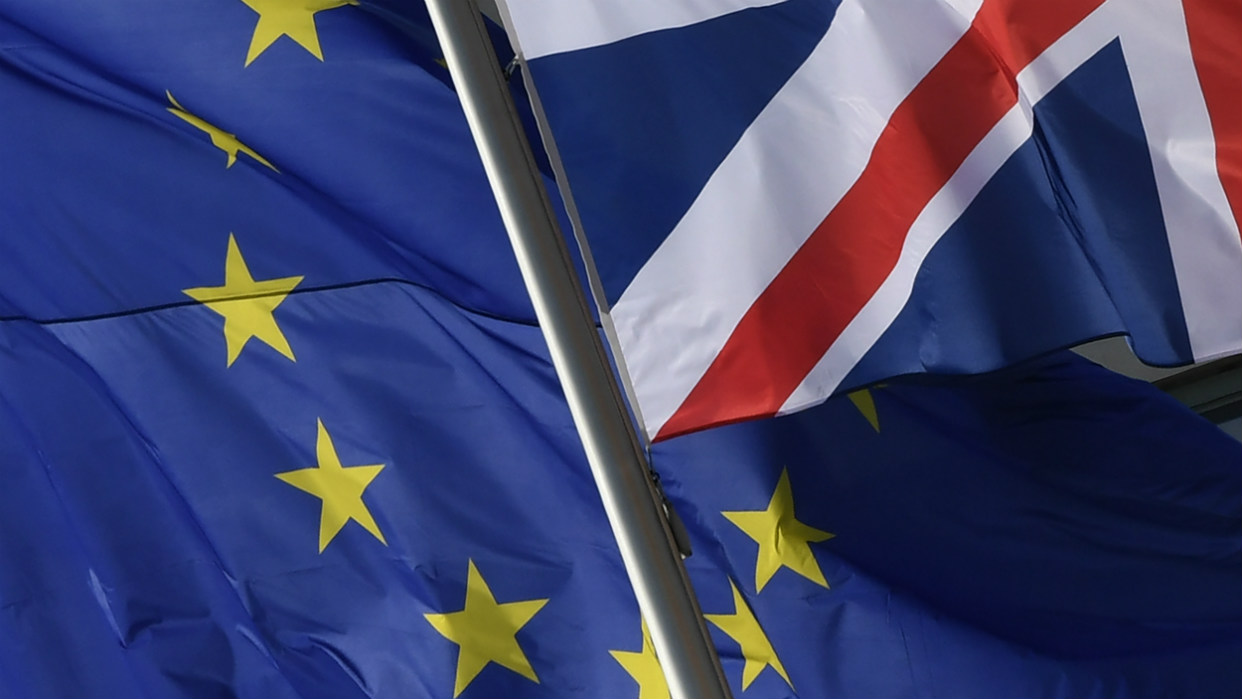 The impact of the brexit in spain
Introduction
Our country, Spain
Geographical, political and population aspects
Economic indicators

Impact on Migration and Tourism
Migration and Tourism between the UK and Spain
Consequences of the Brexit on Migration and Tourism

Impact on Trade and Investment
Is there any social impact?
Is there any social impact?
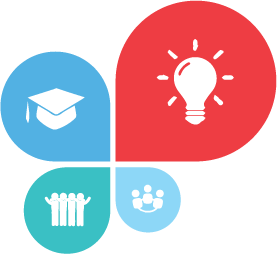 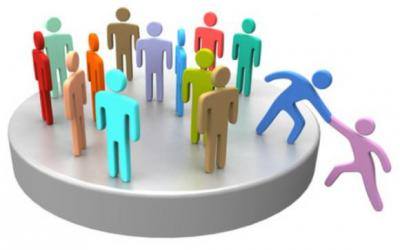 EDUCATION
MEDIA INDUSTRY
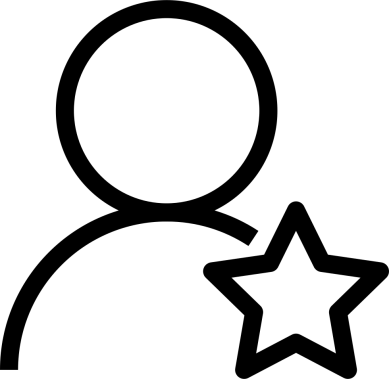 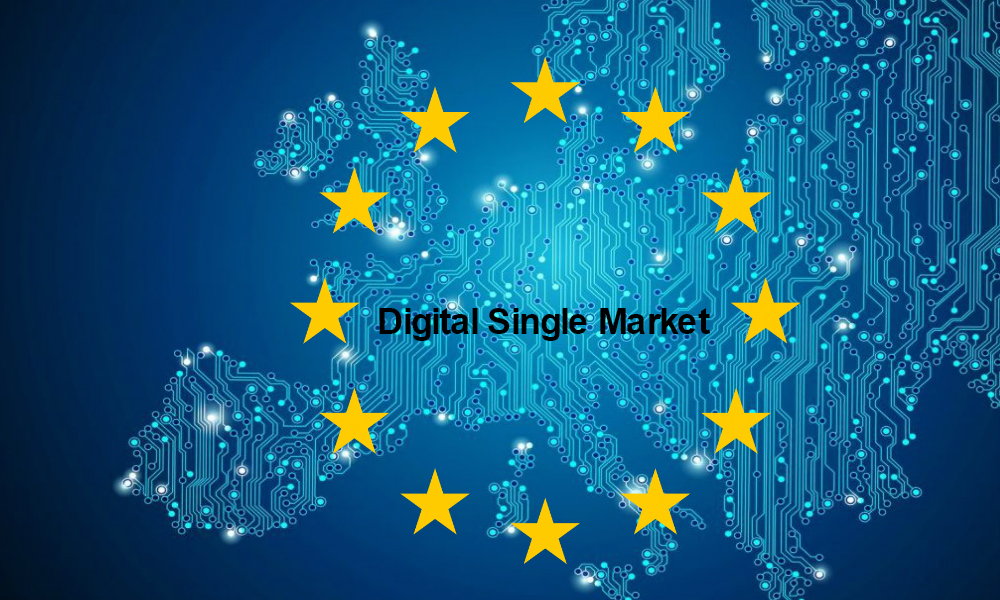 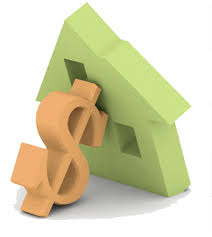 BREXIT AND SPANISH REAL ESTATE MARKET
BUYERS OF HOUSES BY NATIONALITY
NUMBER OF PURCHASED HOUSES
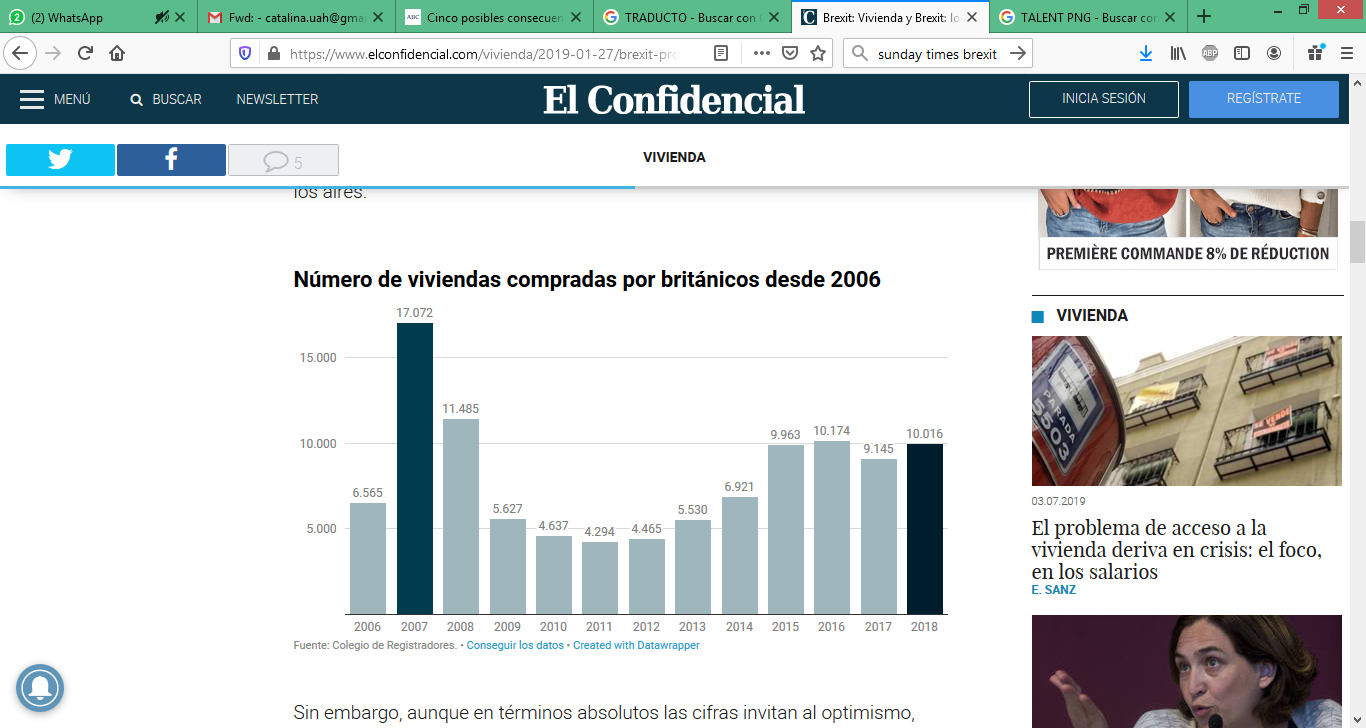 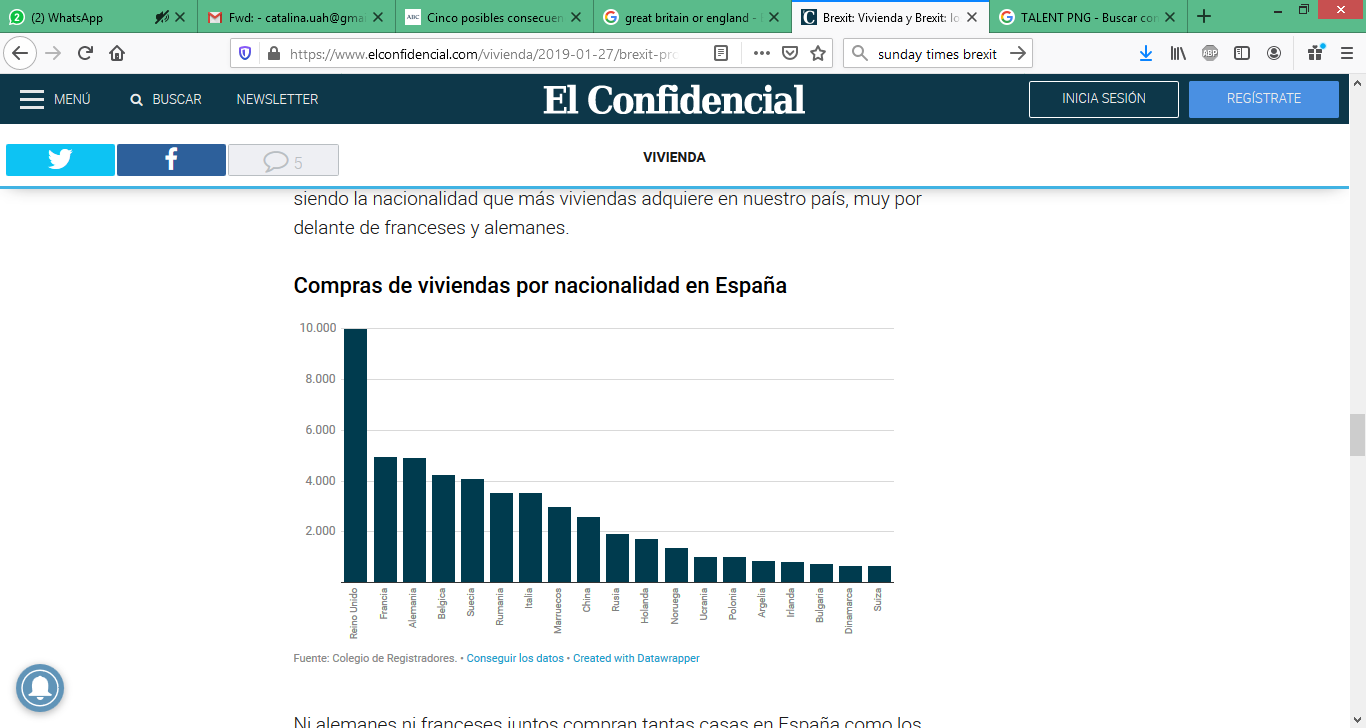 PRICE FALL
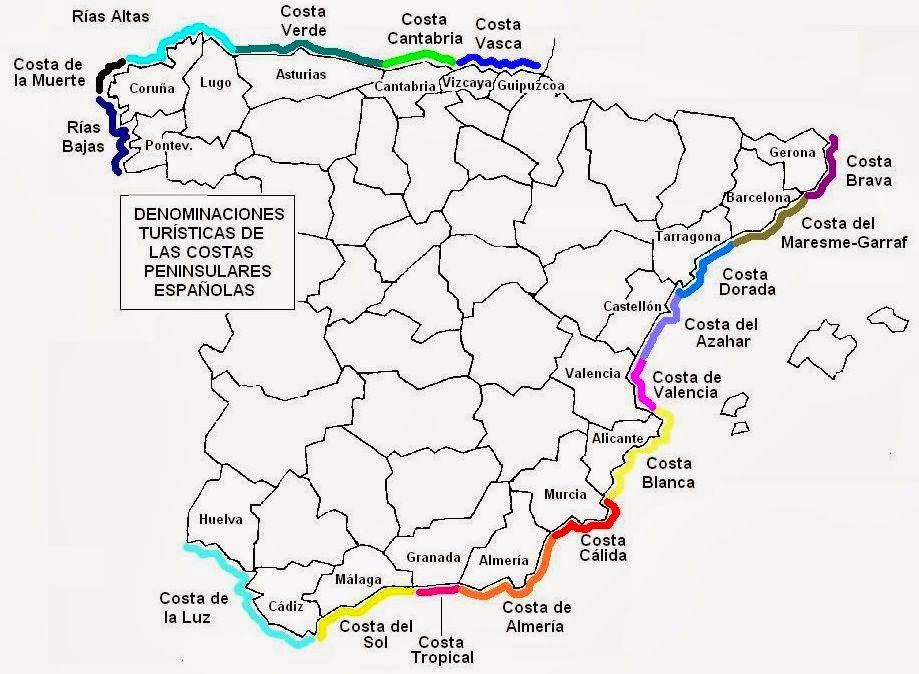 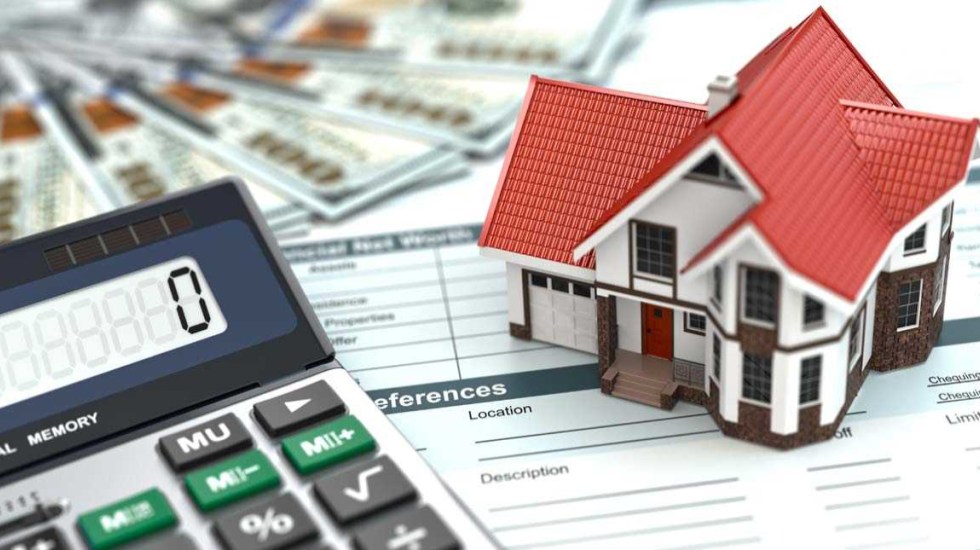 GIBRALTAR
Is there any similarity between brexit and catalan independence?